MAŁA CHMURKA W KRAINIE ŚNIEGU
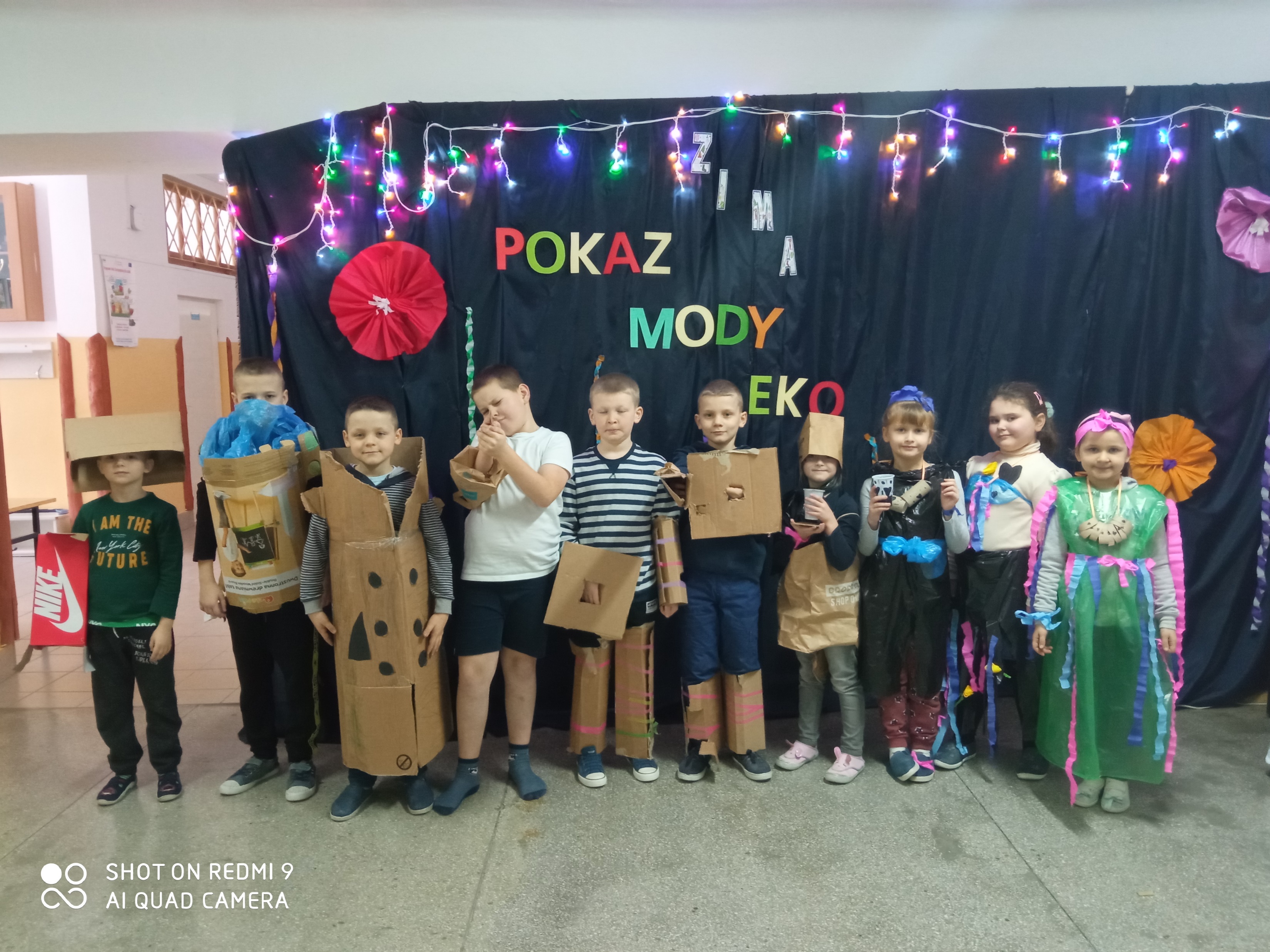 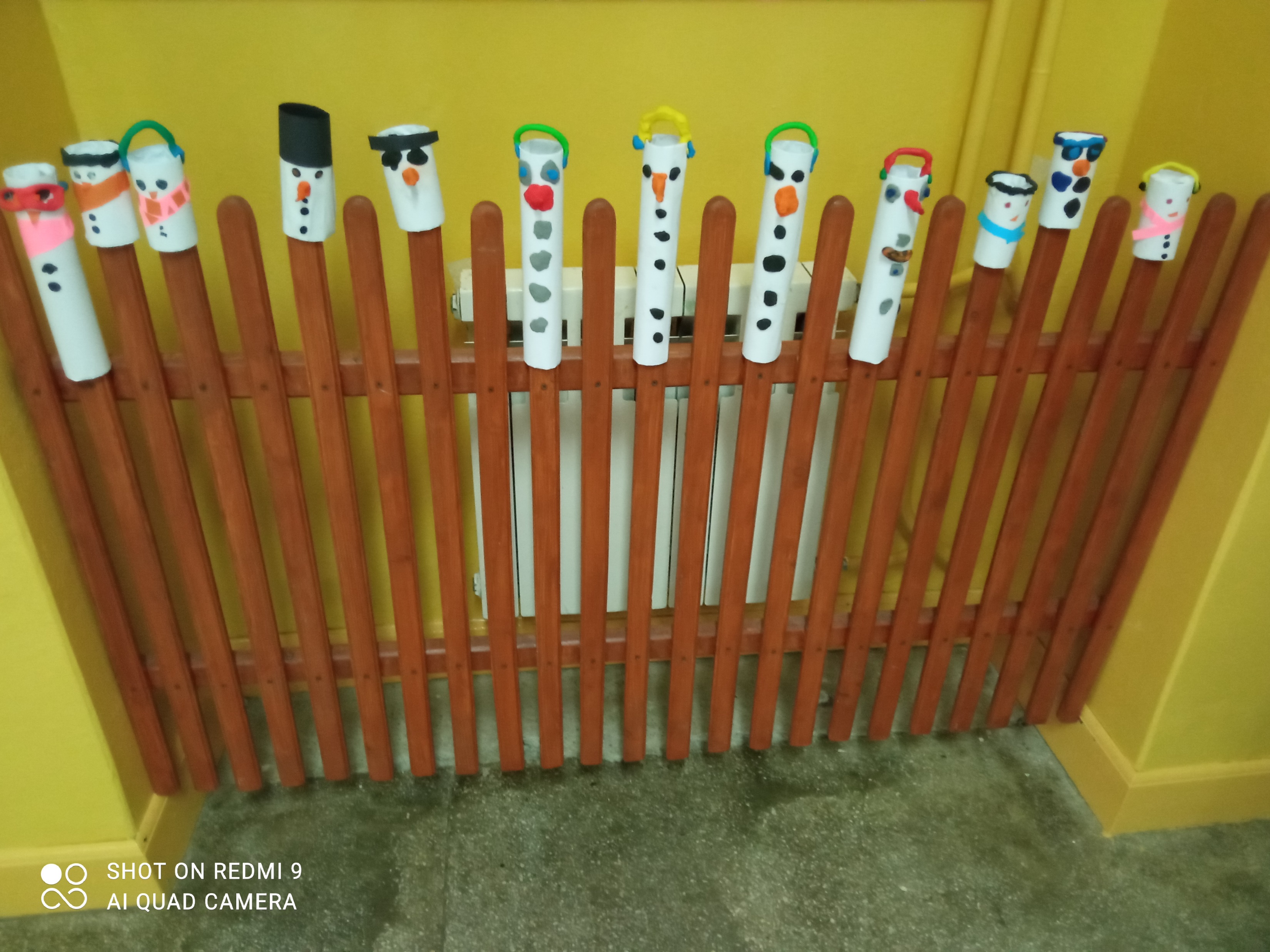 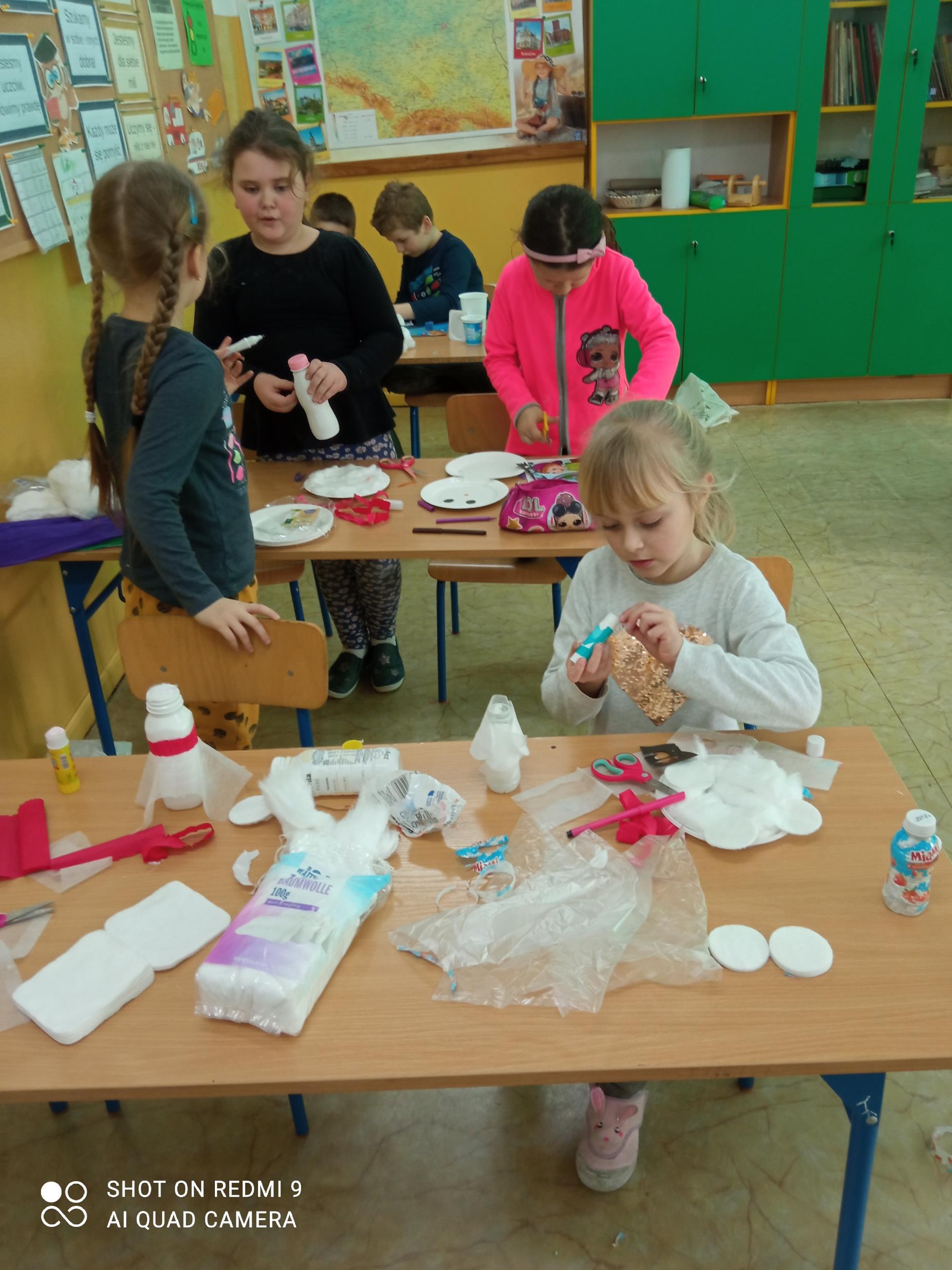 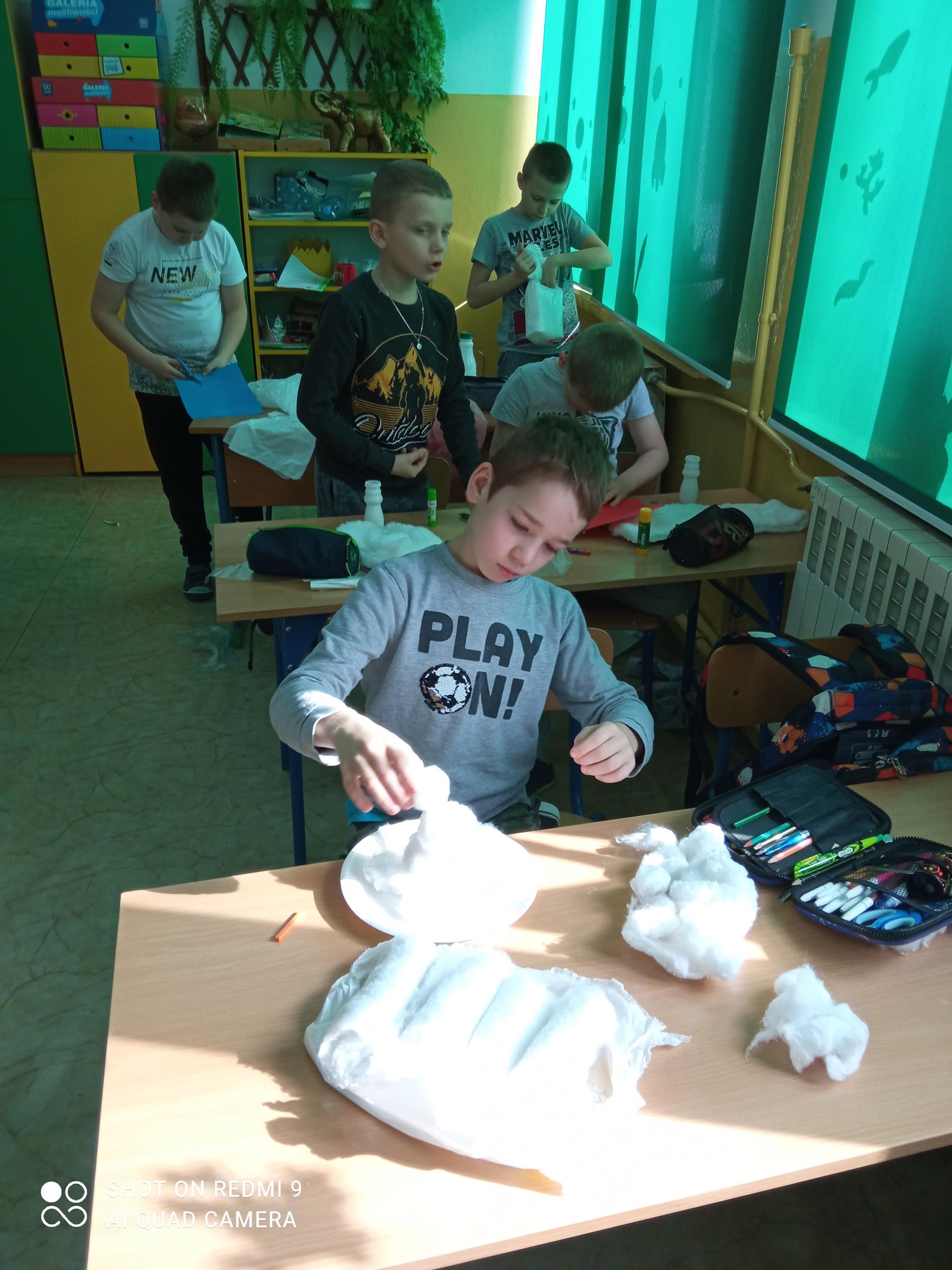 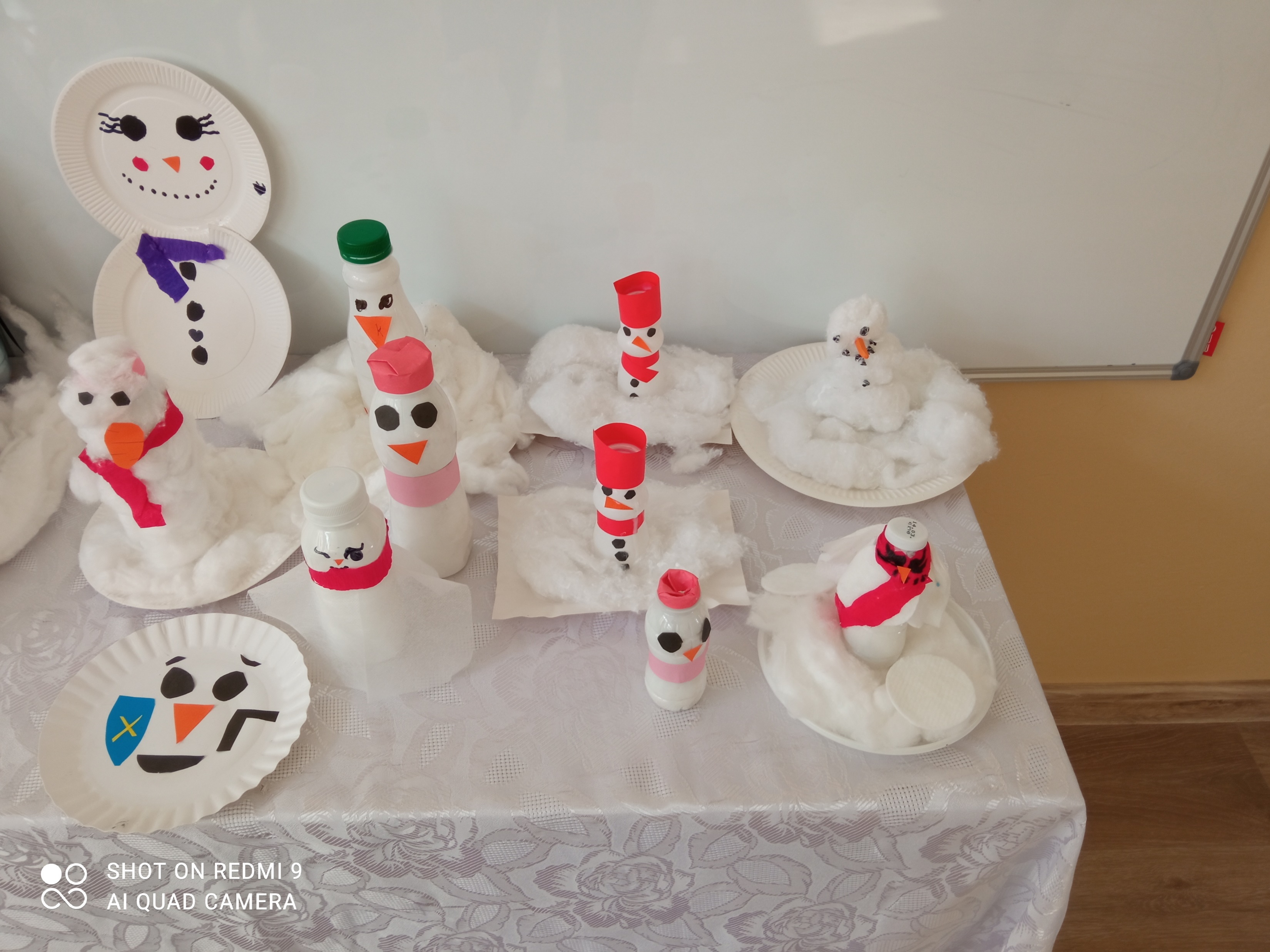 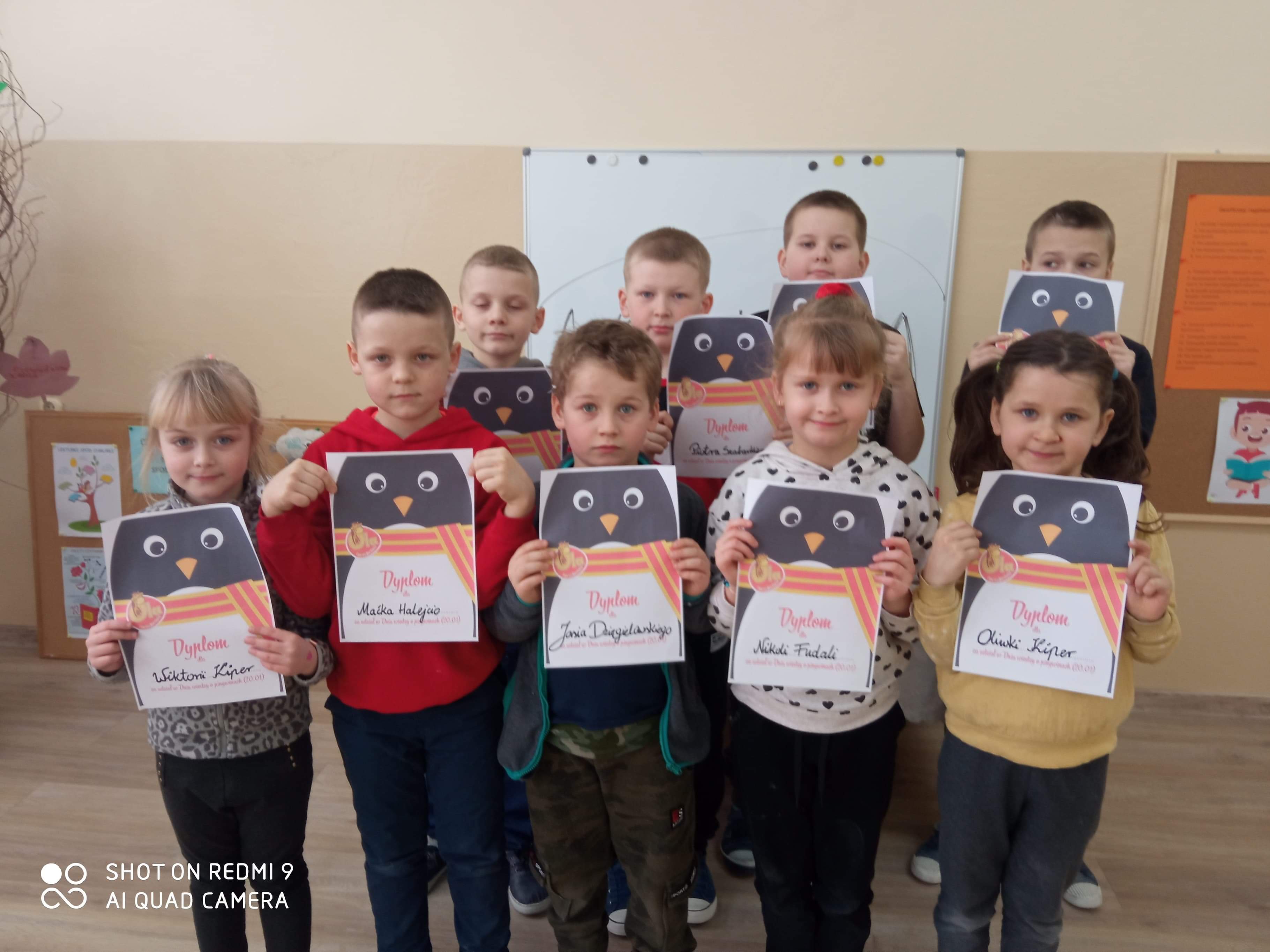 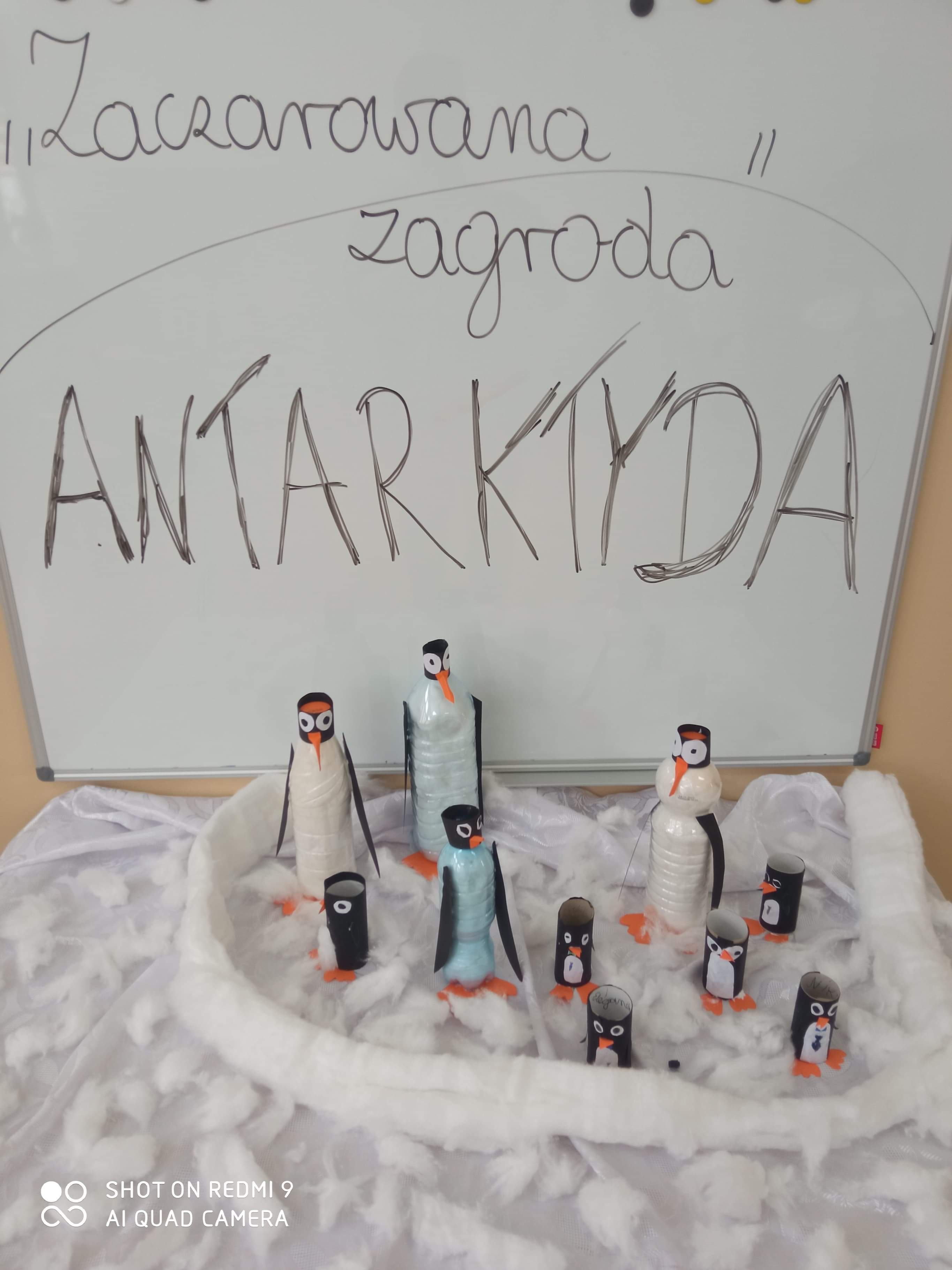 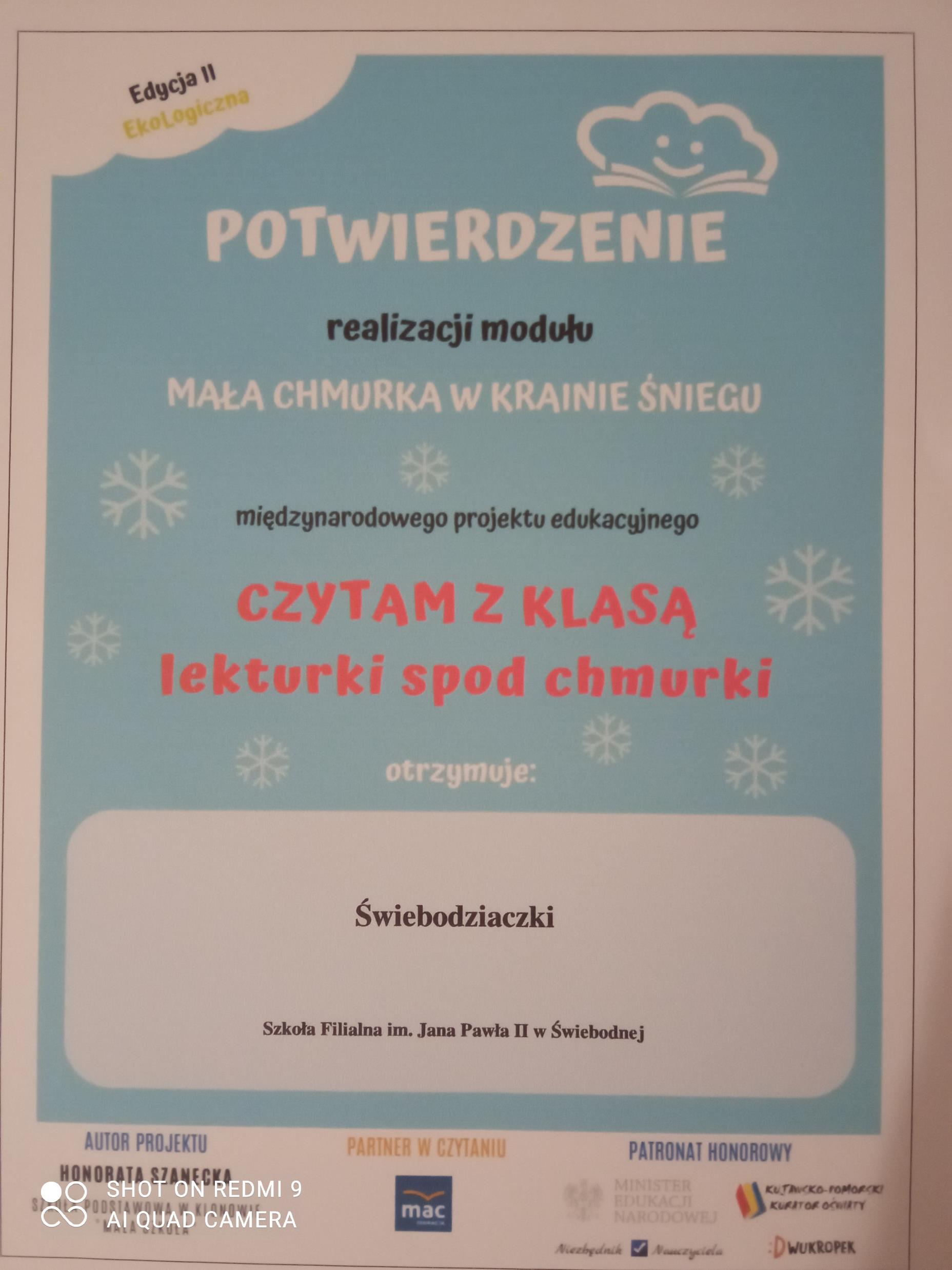